Tournées Sécurité Conjointes:
Nos vies avant tout !
Kit Managers
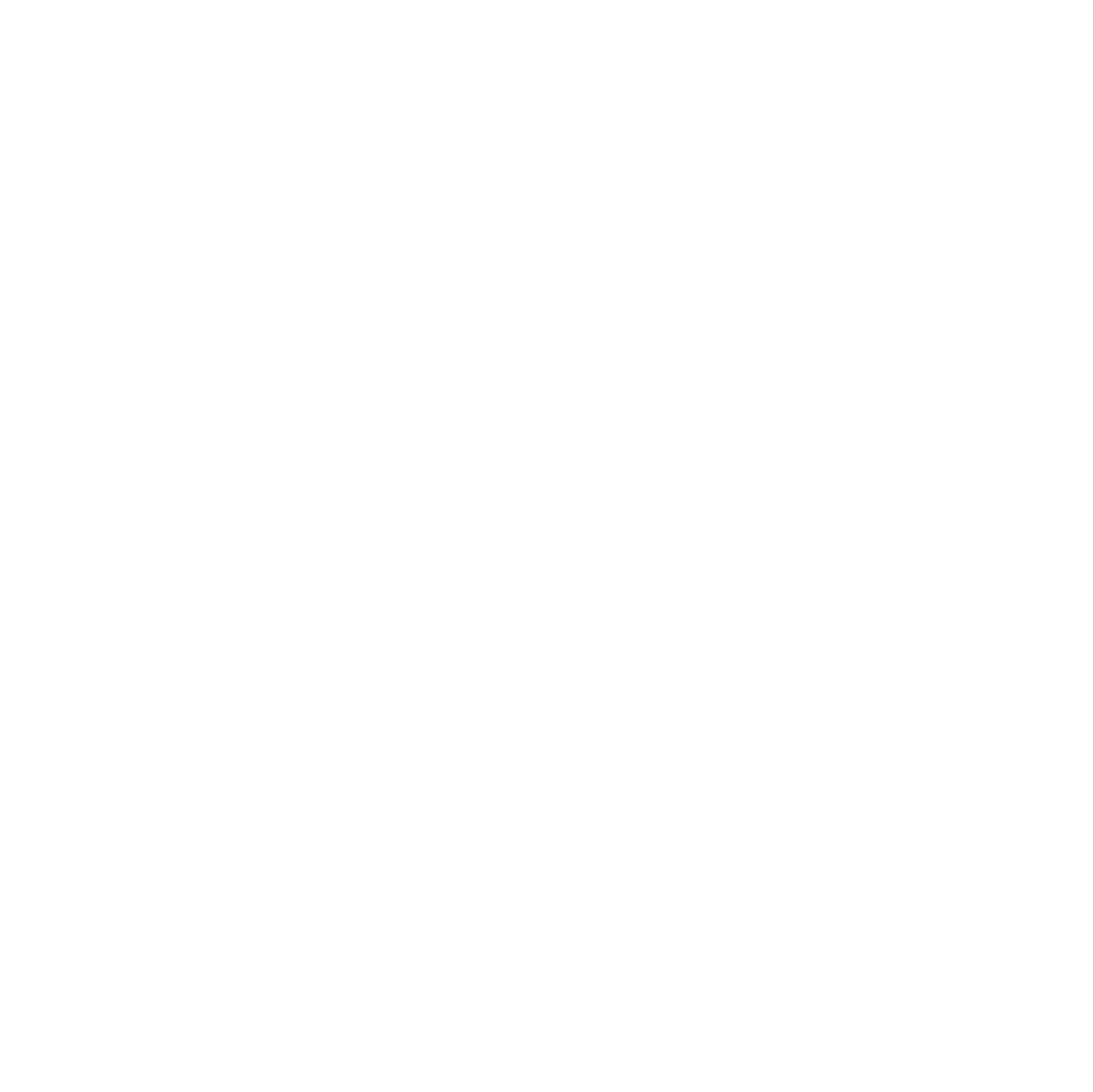 30 AVRIL 2020
JOURNÉE MONDIALE 
DE LA SÉCURITÉ
2
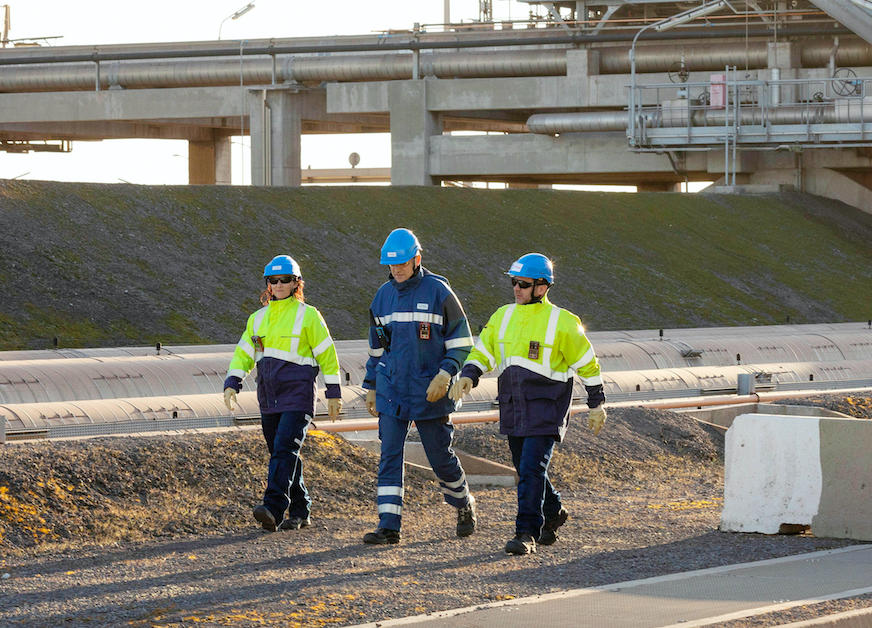 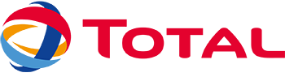 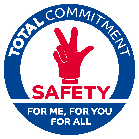 3